BOMGAR
Being Remotely Helpful
Juber Ahmed
TODAY’S AGENDA
What Is BOMGAR?
Why We Needed This Service
The Process We Went Through
The Outcome
Benefits Of BOMGAR
Benefits – How Has This Improved Service Delivery
Moving Forward
Demo
WHAT IS BOMGAR?
BOMGAR - a remote access software solution that provides security and IT professionals* with a platform to conduct controlled and secure remote access onto personal computers, smartphones and tablets regardless of the location of the device.






*This includes front line customer service professionals
WHY WE NEEDED THIS SERVICE
Difficulties In Diagnosing & Providing Satisfactory Support
Relying On Instructions Solely For End User Was Getting Difficult
Unable To Cater For Different Types Of Learners
Taking More Time Than Required
THE PROCESS WE WENT THROUGH
Identified Requirements
Did Research - Looked At Various Solutions
Trialled A Few Solutions
After Team Meetings And Discussing The Solutions We Decided To Go With BOMGAR
A Report Was Written For Senior Management 
The Proposal Was Accepted – BOMGAR Successfully Implemented September 2017
THE OUTCOME
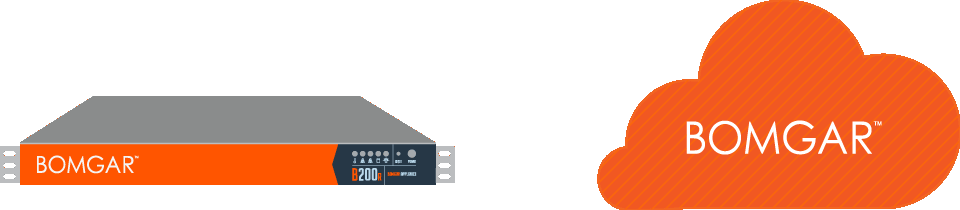 support.hud.ac.uk
THE OUTCOME – Implementation & Design
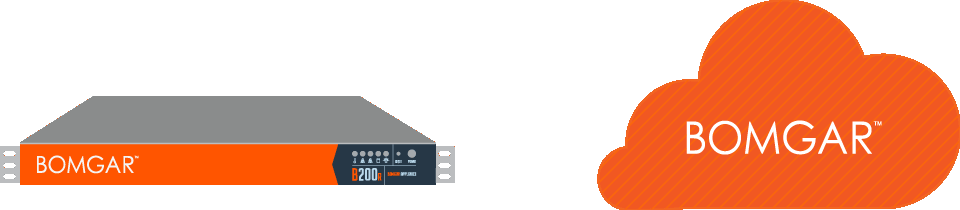 support.hud.ac.uk
BENEFITS OF BOMGAR AS A SOLUTION
Remote Mobile Device Camera Sharing
User, Group & Session Policies
Remote Control & Screen Sharing
Customization including surveys
Integrates With Topdesk
Unattended Access
Session Info Details Recorded With User Consent
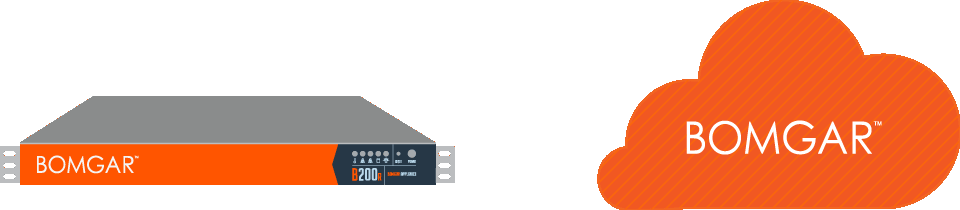 File Sharing
User friendly for the IT Analyst & The End User
Canned Scripts Available
Mobile App
Session Recordings Available
Allows Escalation & Collaboration
Browser & Desktop Consoles
Integrates With LDAP
BENEFITS OF BOMGAR FOR OUR SERVICE
Stats Now Prove That We Fix More On First Point Of Contact
Customer Satisfaction Levels Increased
Turn Around Time For Solving A Query Is Quicker [Customer’s & Analyst’s]
Ease In Assisting And Diagnosing
Able To Cater For Different Types Of Learners
No Room For Ambiguity When Escalating
MOVING FORWARD
DEMO